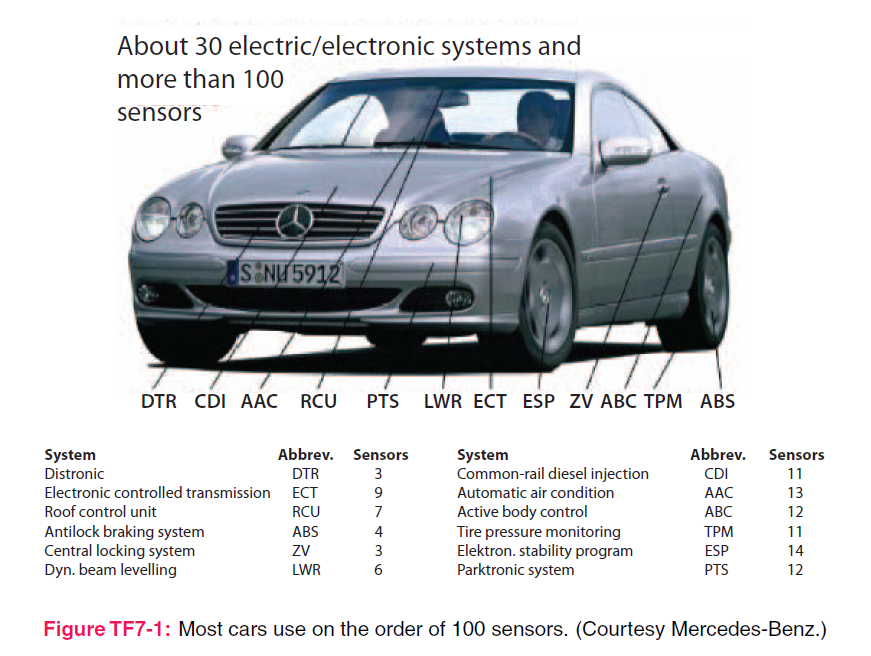 4. Electrostatics
7e Applied EM by Ulaby and Ravaioli
Chapter 4 Overview
Maxwell’s Equations
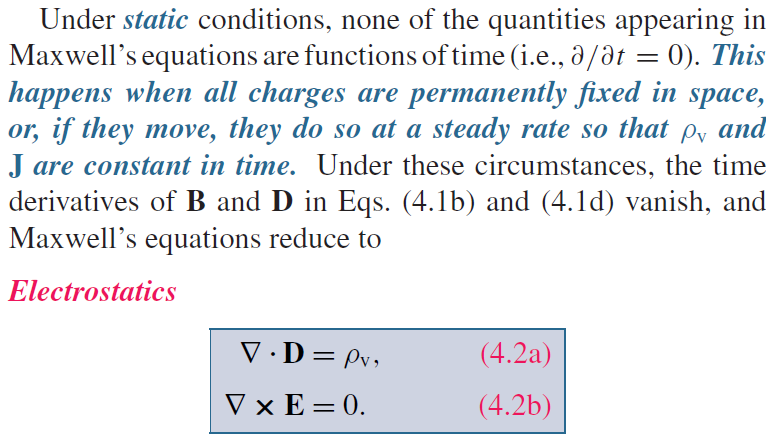 God said:
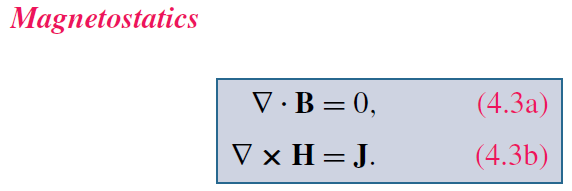 And there was light!
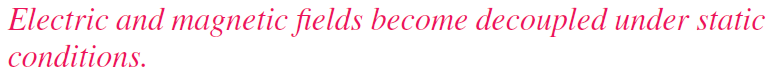 Charge Distributions
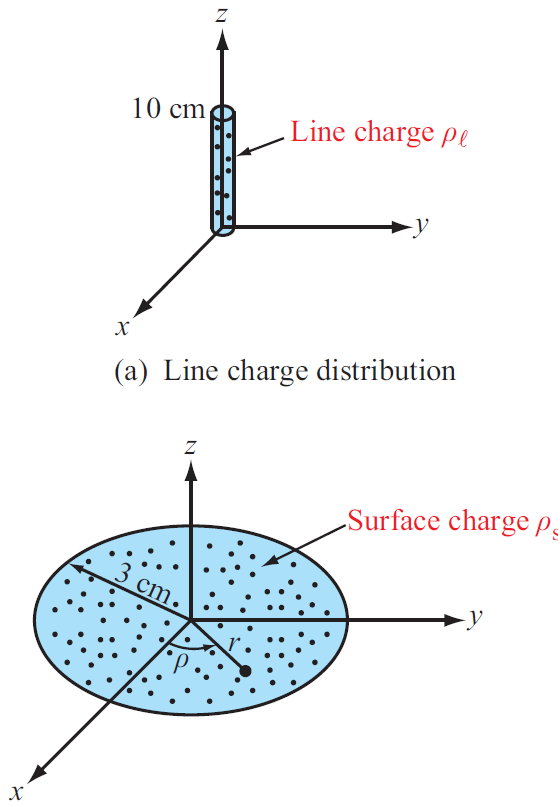 Volume charge density:
Total Charge in a Volume
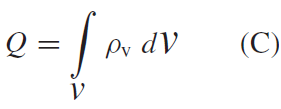 Surface and Line Charge Densities
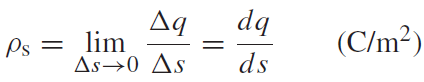 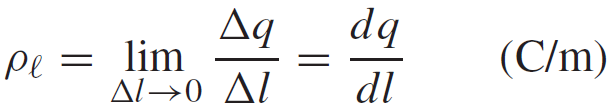 Current Density
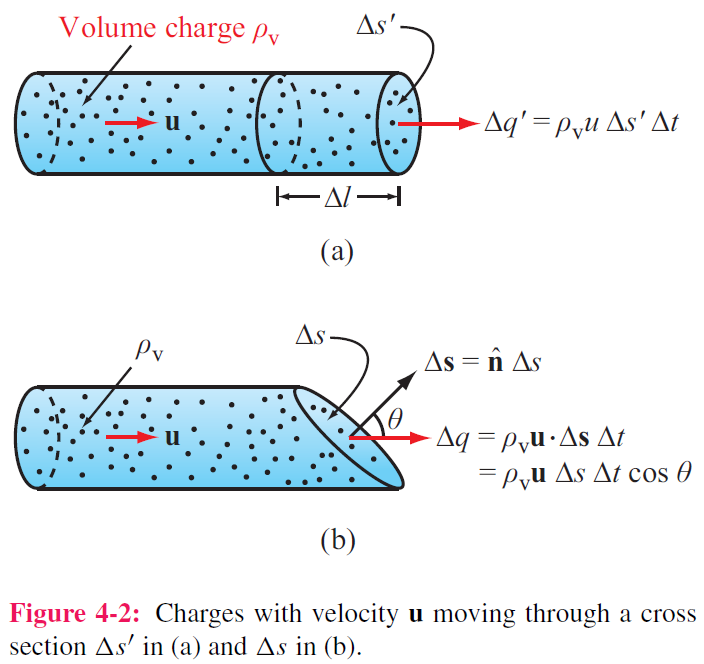 For a surface with any orientation:
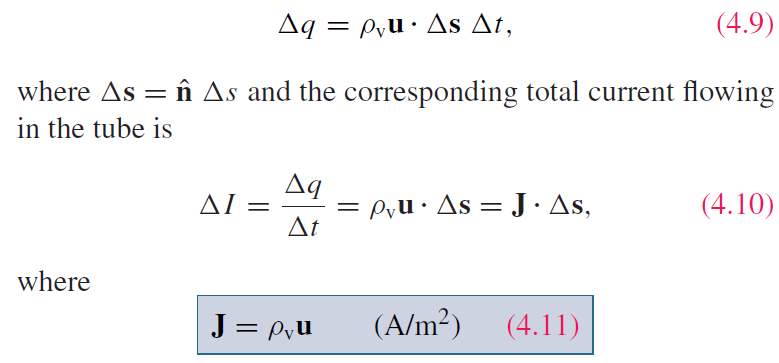 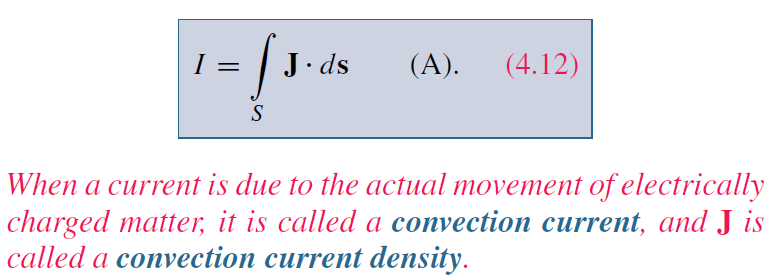 J is called the current density
Convection vs. Conduction
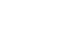 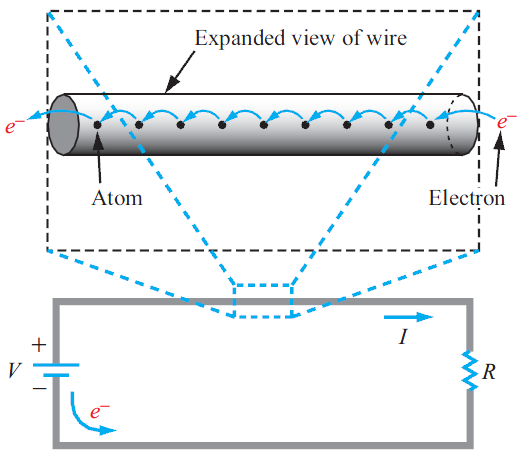 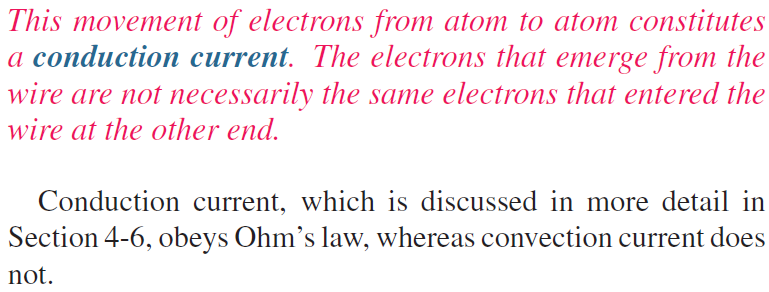 Coulomb’s Law
Electric field at point P due to single charge
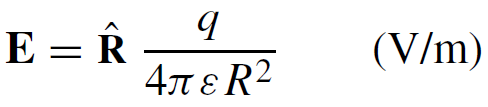 Electric force on a test charge placed at P
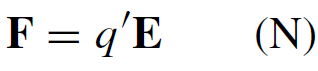 Electric flux density D
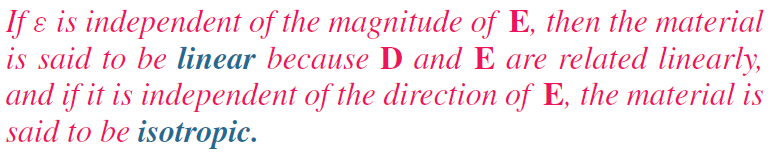 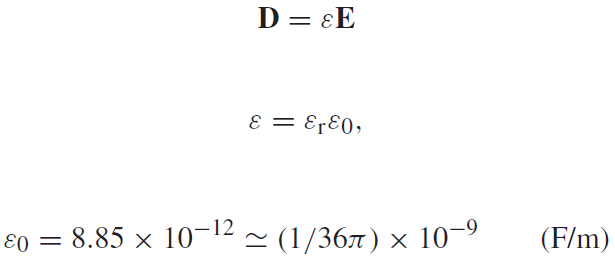 Electric Field Due to 2 Charges
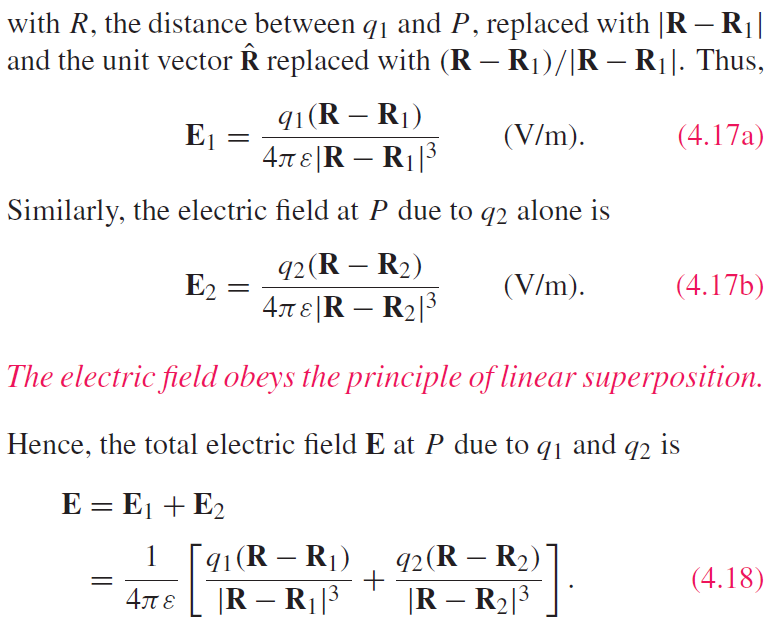 Electric Field due to Multiple Charges
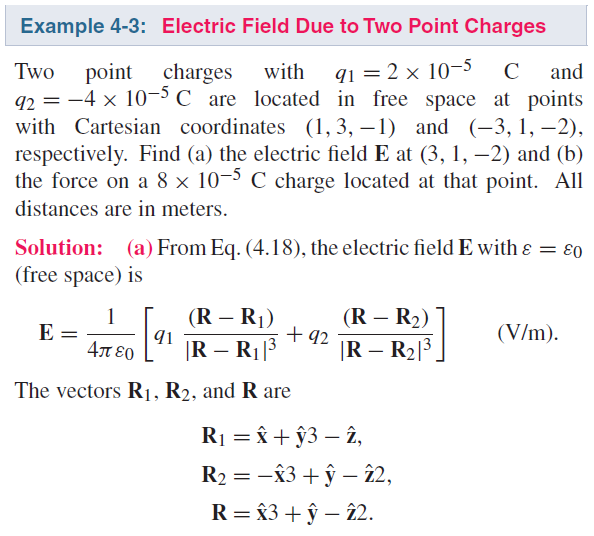 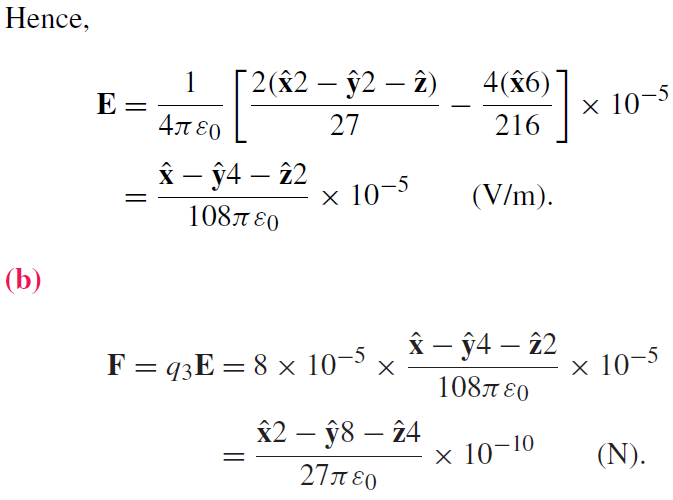 Electric Field Due to Charge Distributions
Field due to:
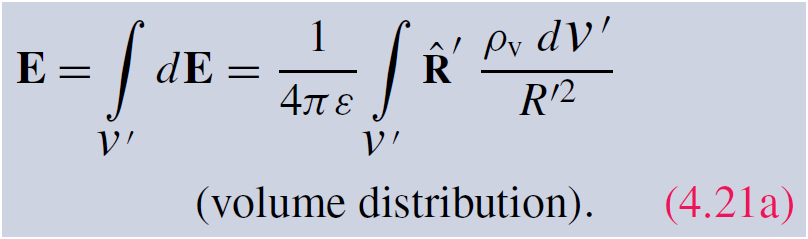 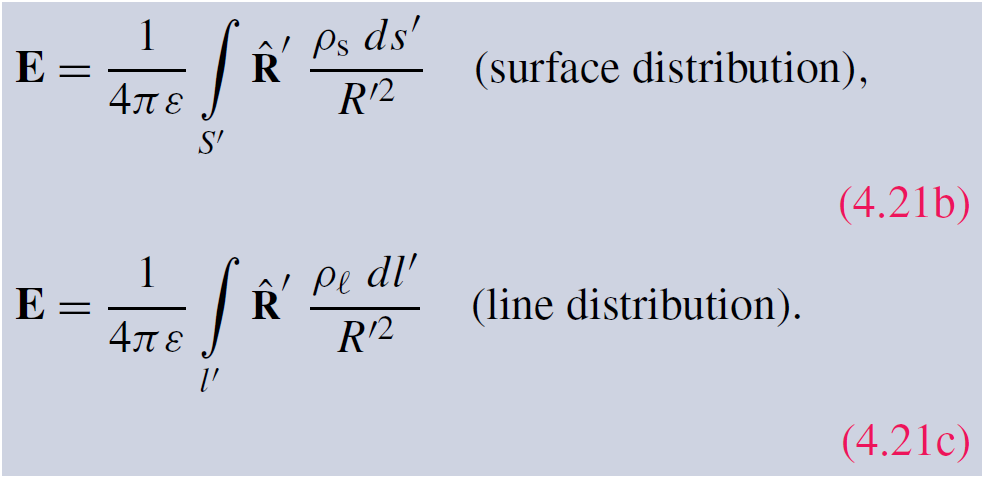 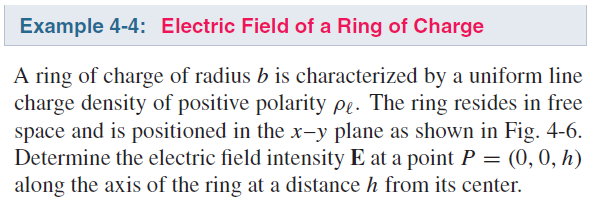 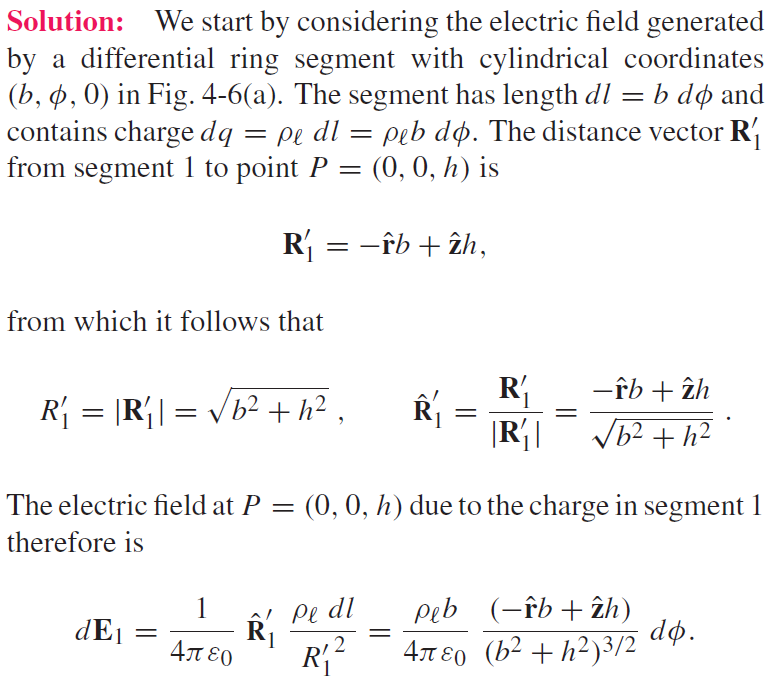 Cont.
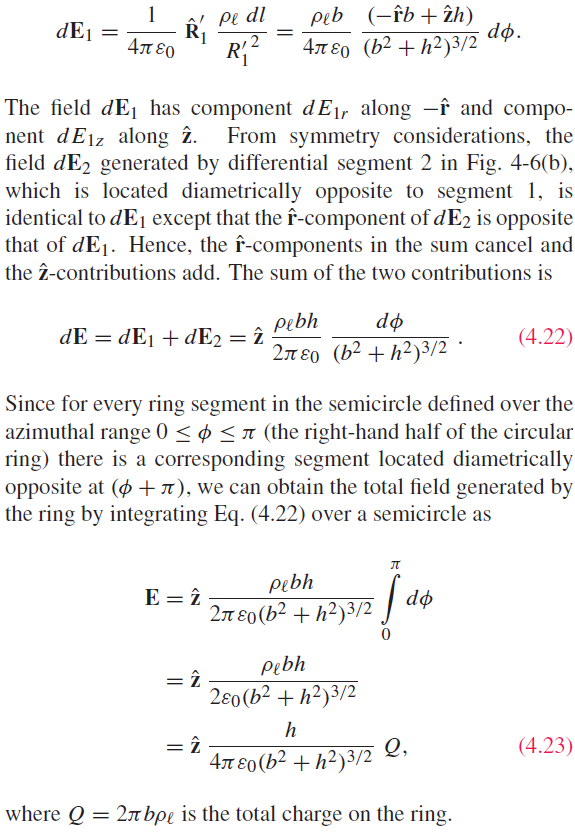 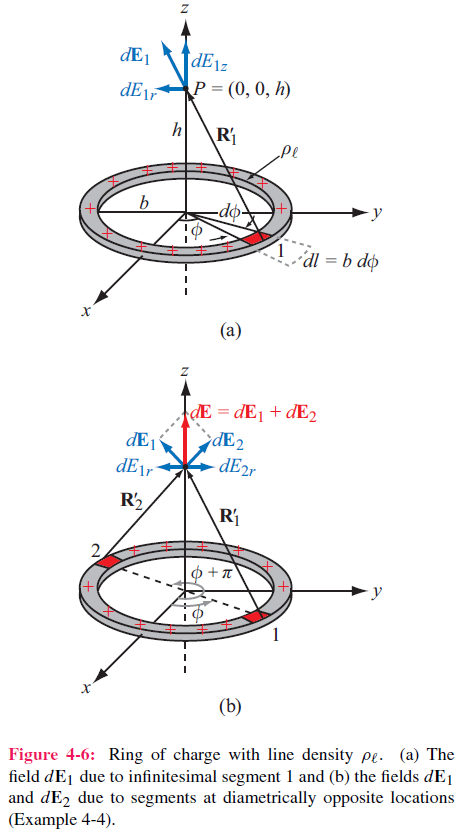 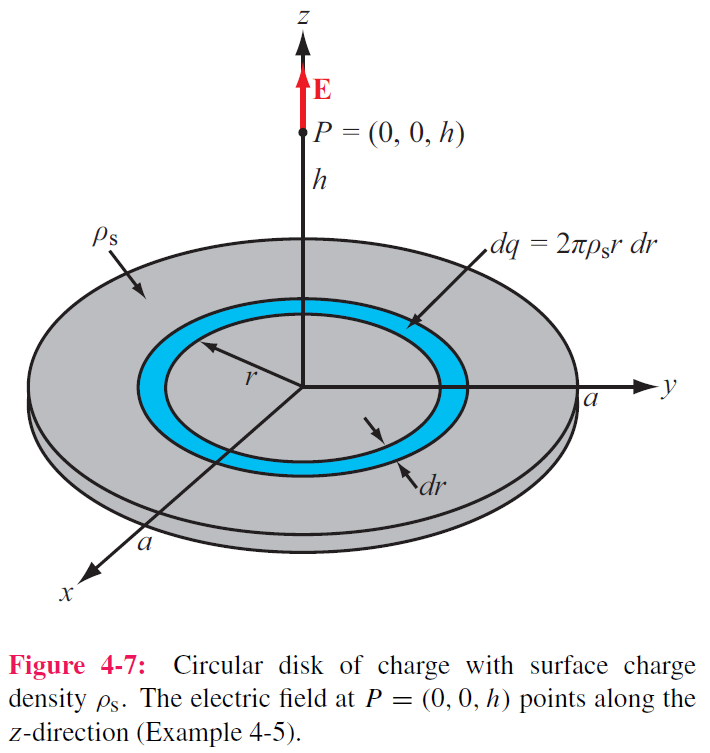 Cont.
Example 4-5 cont.
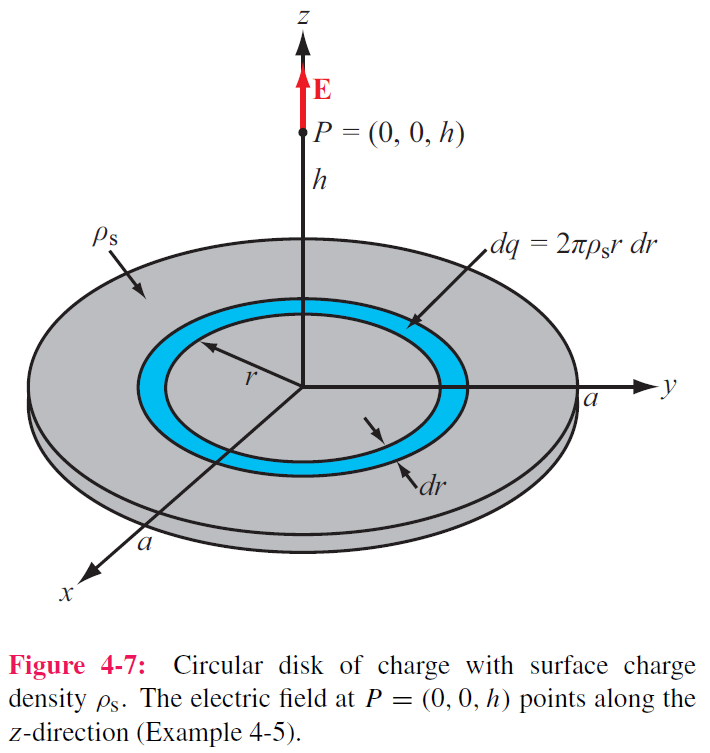 Gauss’s Law
Application of the divergence theorem gives:
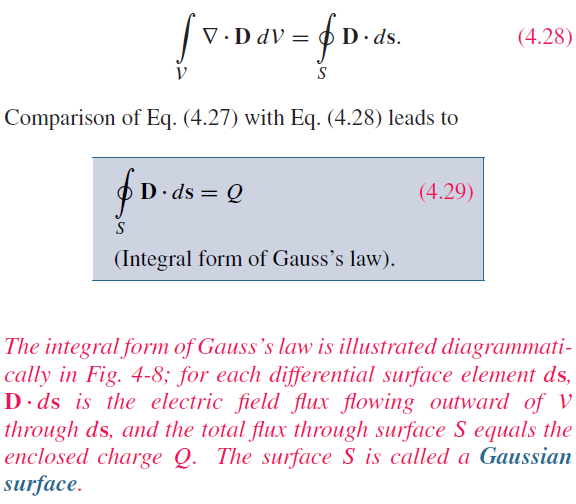 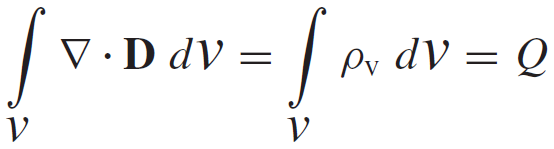 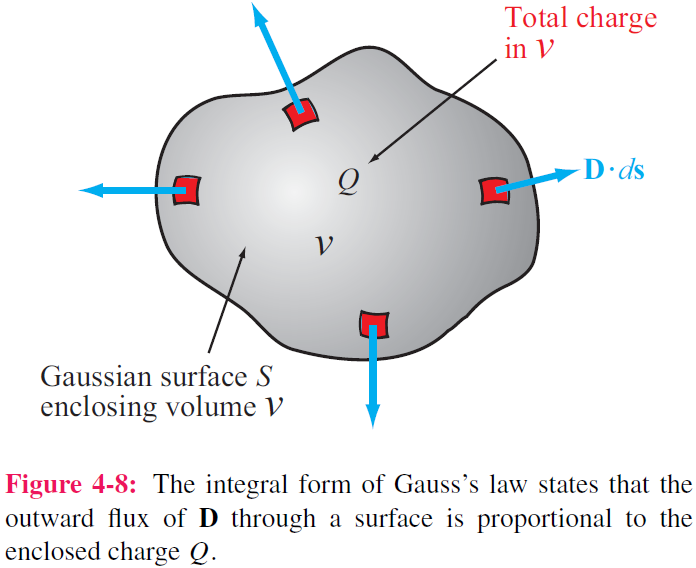 Applying Gauss’s Law
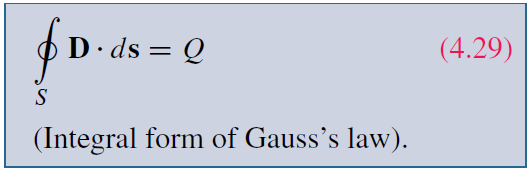 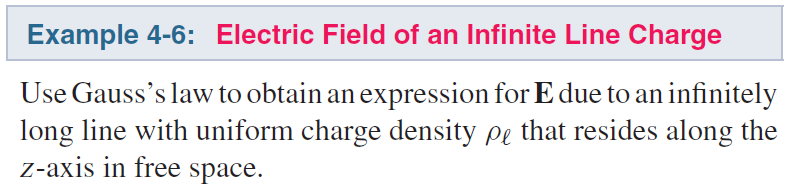 Construct an imaginary Gaussian cylinder of radius r and height h:
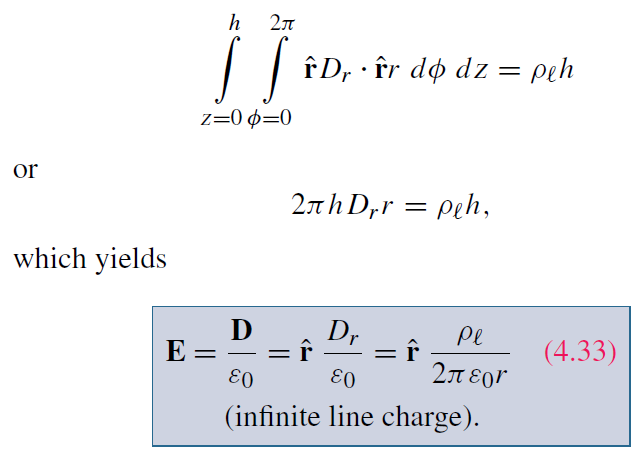 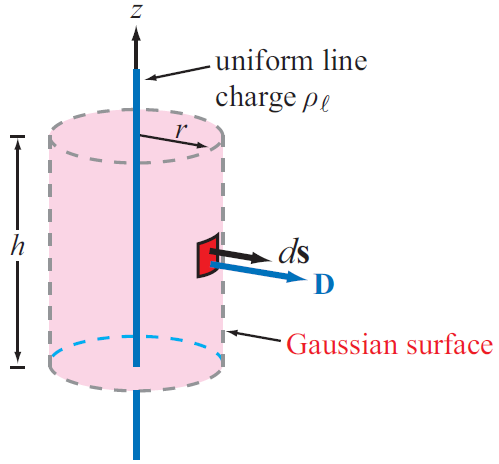 Electric Scalar Potential
Minimum force needed to move charge against E field:
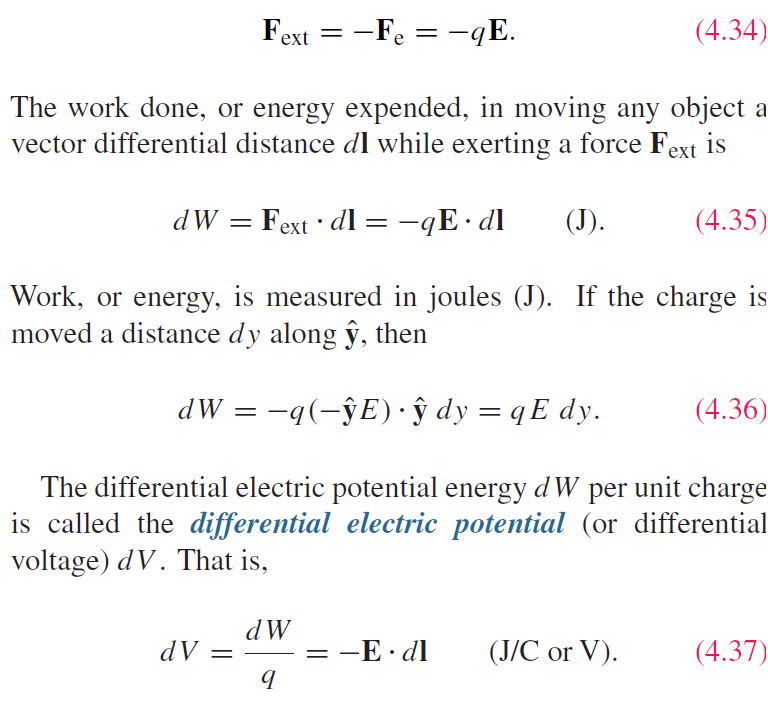 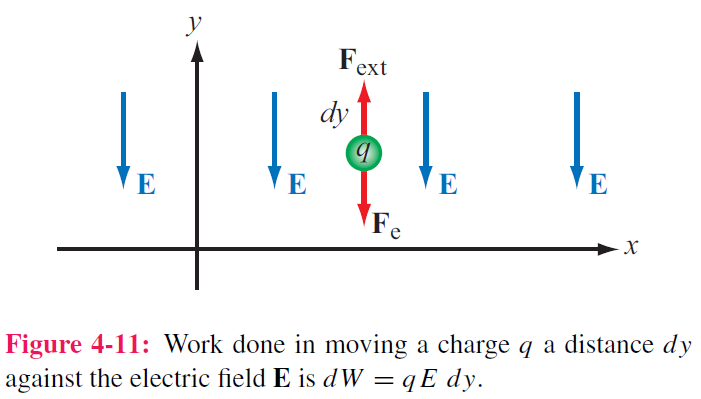 Electric Scalar Potential
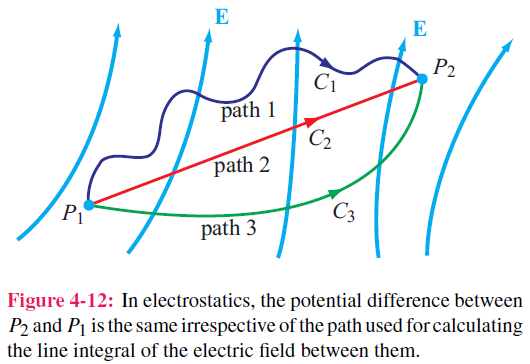 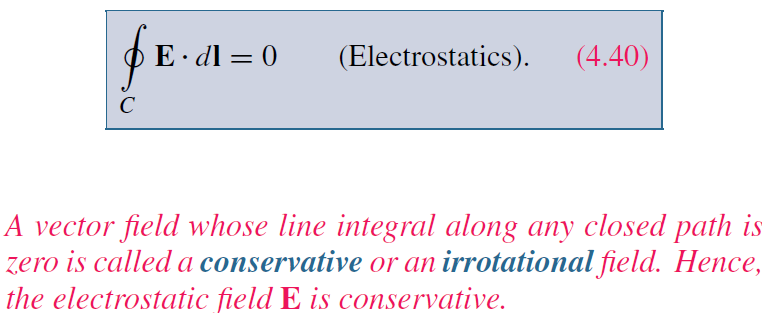 Electric Potential Due to Charges
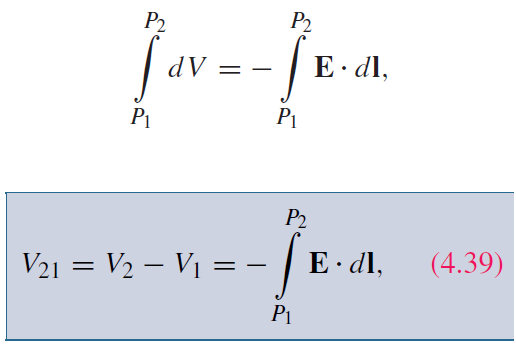 For a point charge, V at range R is:
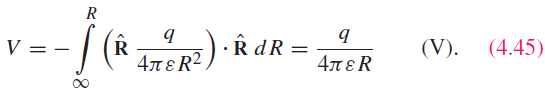 In electric circuits, we usually select a convenient node that we call ground and assign it zero reference voltage.  In free space and material media, we choose infinity as reference with V = 0. Hence, at a point P
For continuous charge distributions:
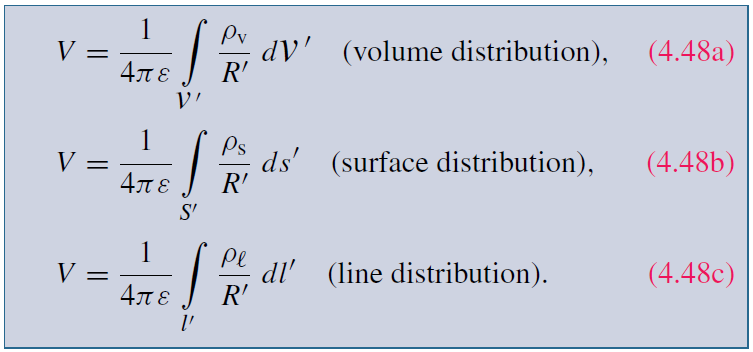 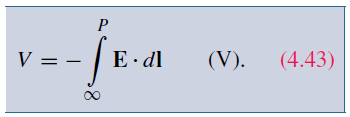 Relating E to V
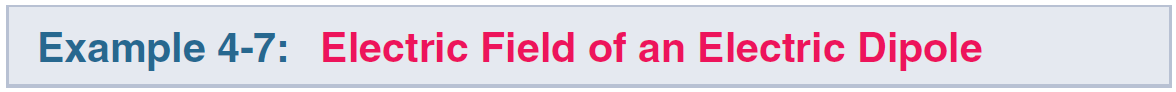 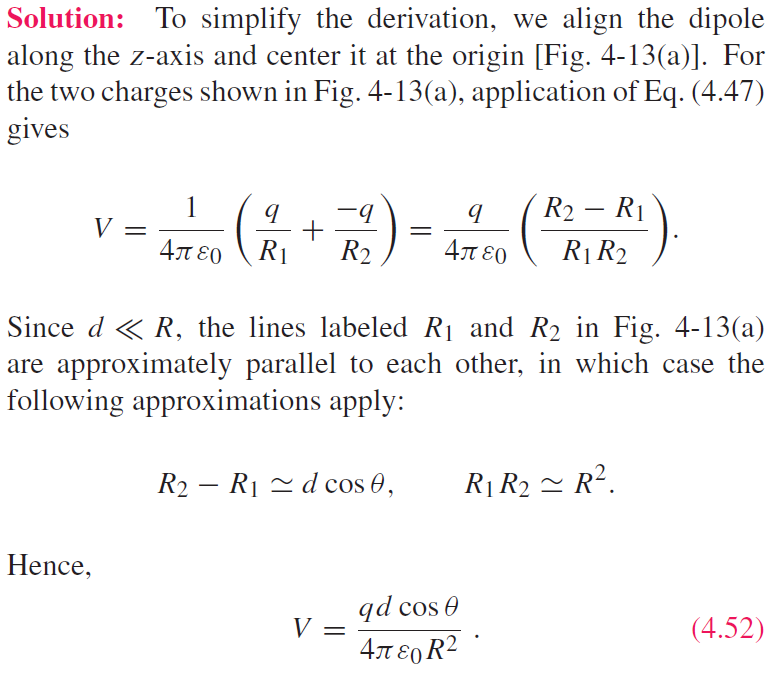 Cont.
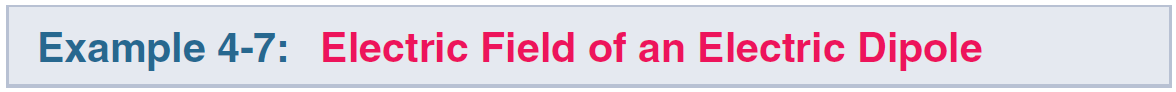 (cont.)
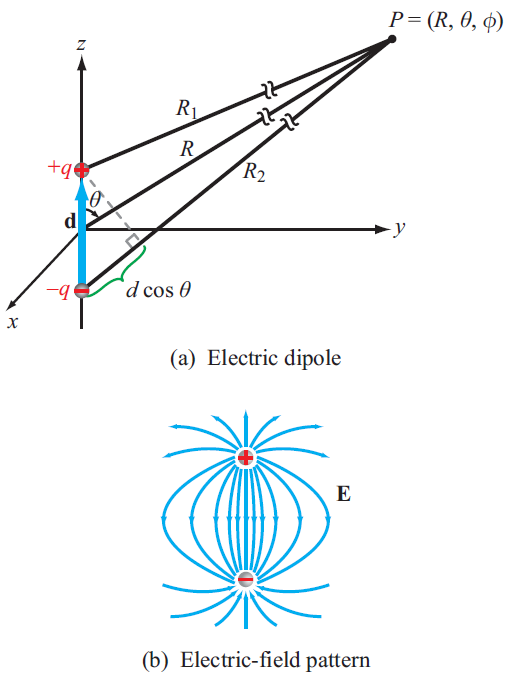 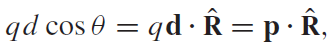 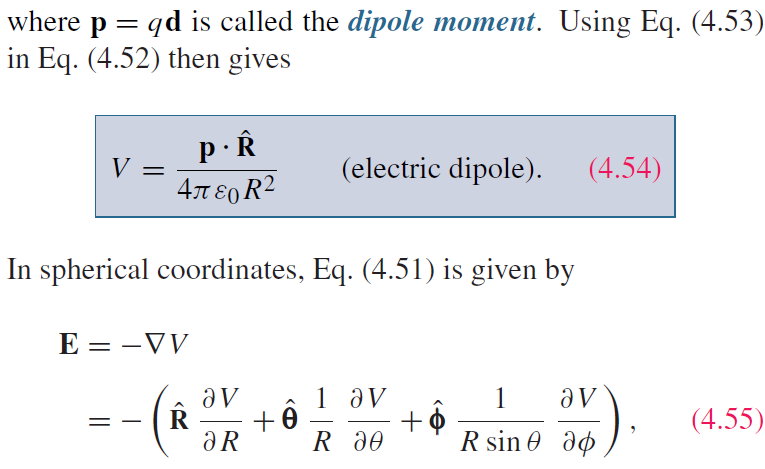 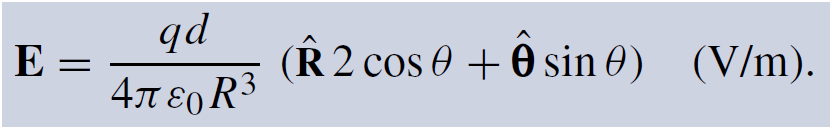 Poisson’s & Laplace’s Equations
In the absence of charges:
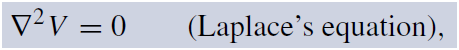 Conduction Current
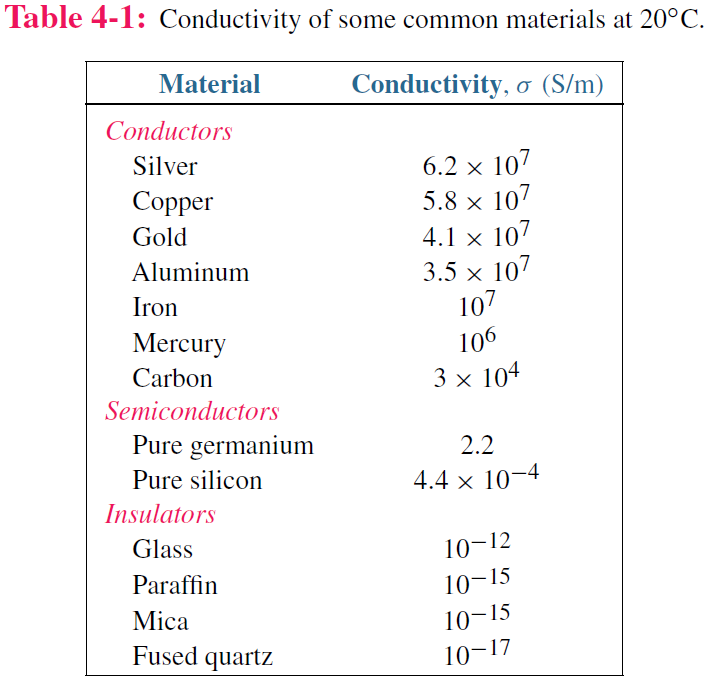 Conduction current density:
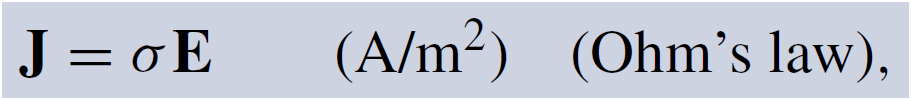 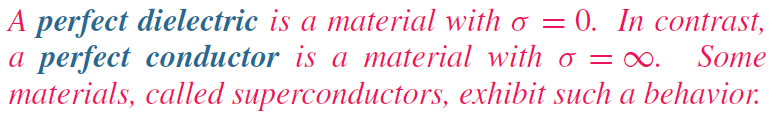 Note how wide the range is, over 24 orders of magnitude
Conductivity
ve = volume charge density of         	electrons
he = volume charge density of 	holes
e = electron mobility
h = hole mobility
Ne = number of electrons per unit 	volume
Nh = number of holes per unit 	volume
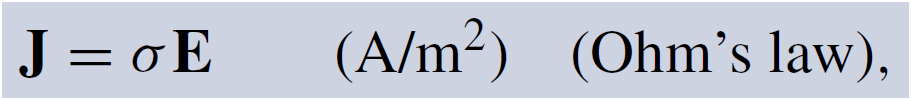 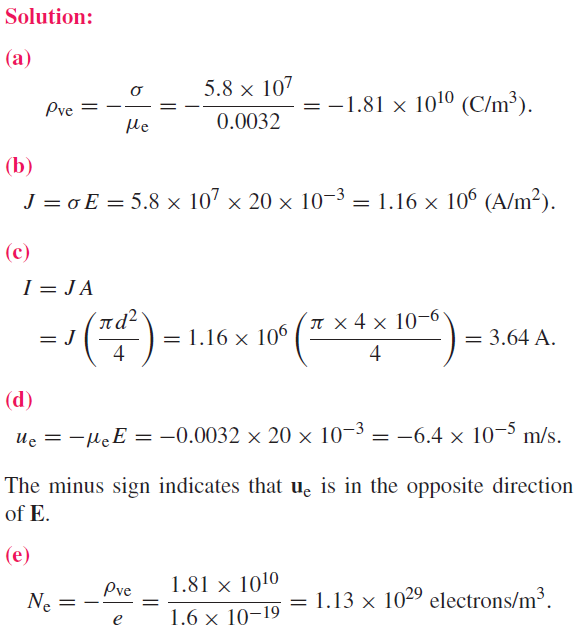 Resistance
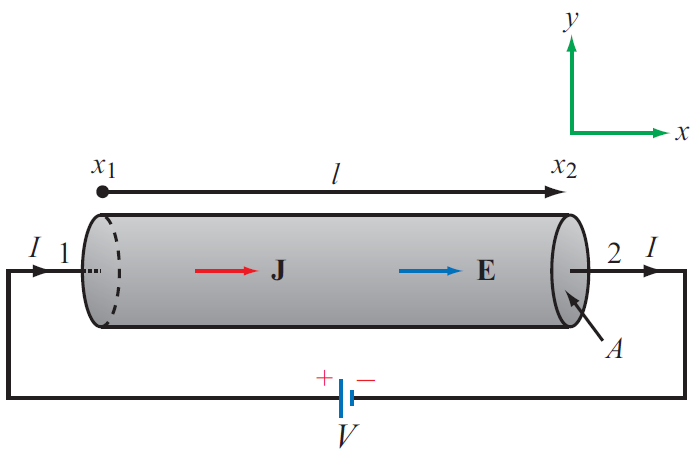 Longitudinal Resistor
For any conductor:
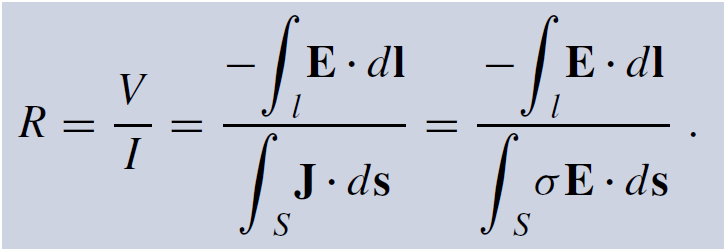 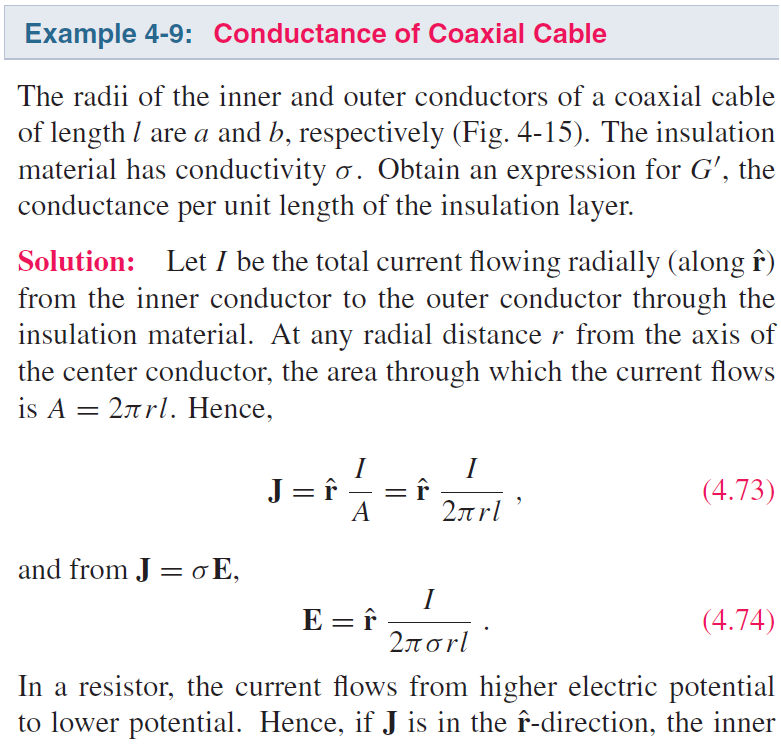 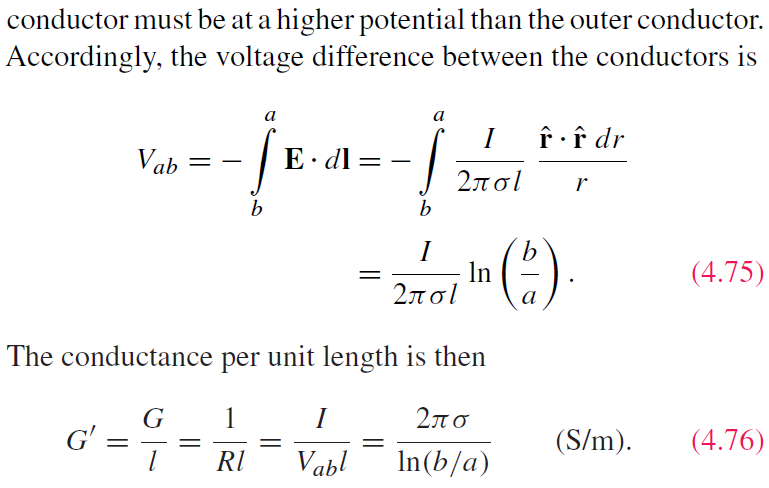 G’=0 if the insulating material is air or a perfect dielectric with zero conductivity.
Joule’s Law
The power dissipated in a volume containing electric field E and current density J is:
For a coaxial cable:
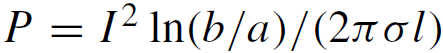 For a resistor, Joule’s law reduces to:
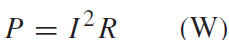 Tech Brief 7: Resistive Sensors
An electrical sensor is a device capable of responding to an applied stimulus by generating an electrical signal whose voltage, current, or some other attribute is related to the intensity of the stimulus. 

 Typical stimuli :   temperature, pressure, position, distance, motion, velocity, acceleration, concentration (of a gas or liquid), blood flow, etc. 

Sensing process relies on measuring resistance, capacitance, inductance, induced electromotive force (emf), oscillation frequency or time delay, etc.
Piezoresistivity
The Greek word piezein means to press
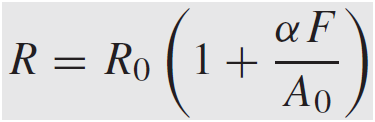 R0 = resistance when F = 0
F = applied force
A0 = cross-section when F = 0
 = piezoresistive coefficient of material
Piezoresistors
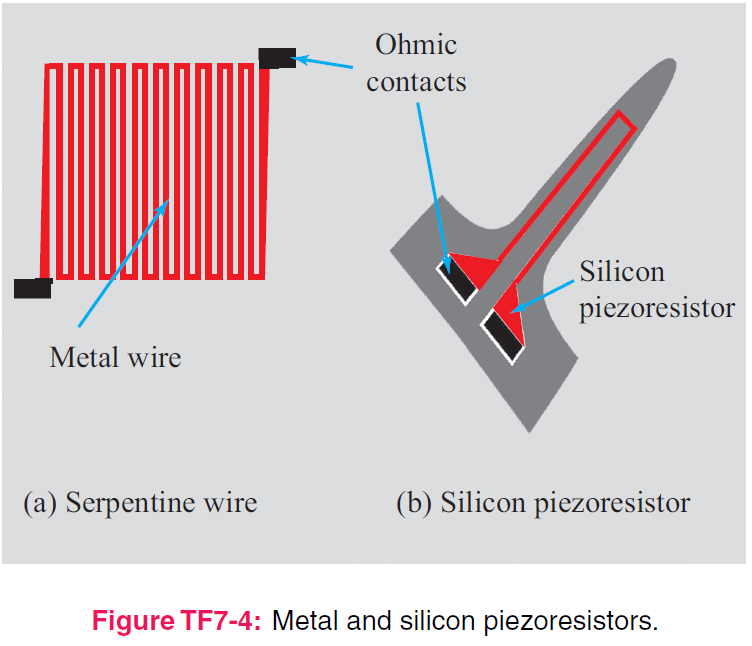 Wheatstone Bridge
Wheatstone bridge is a high sensitivity circuit for measuring small changes in resistance
Dielectric Materials
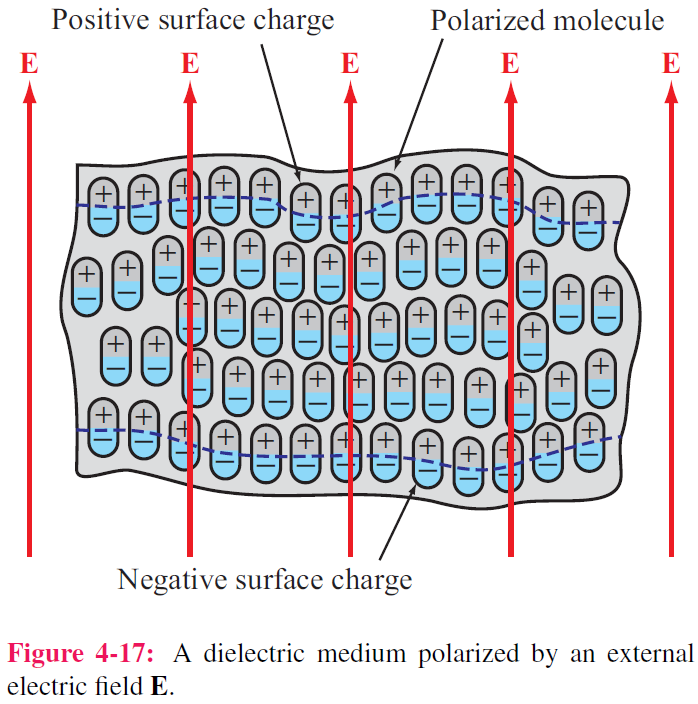 Polarization Field
P = electric flux density induced by E
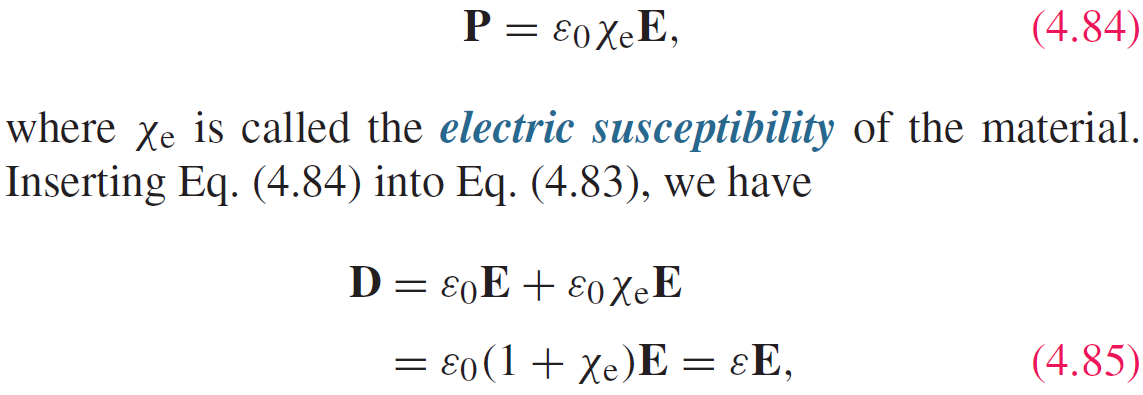 Electric Breakdown
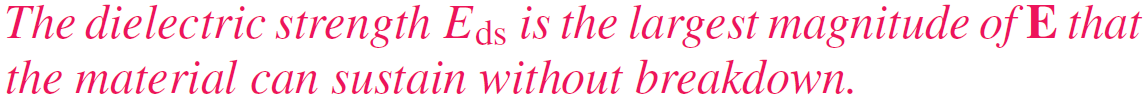 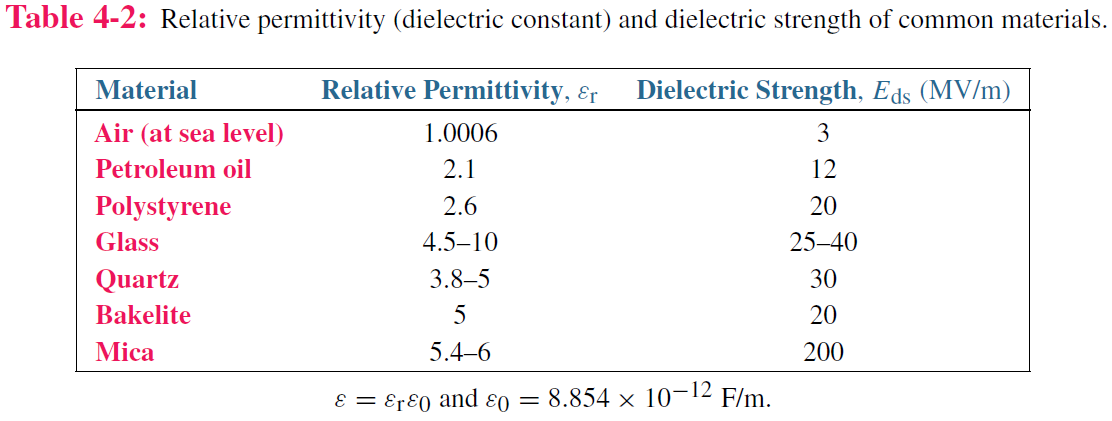 Electric Breakdown
Boundary Conditions
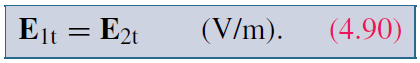 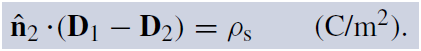 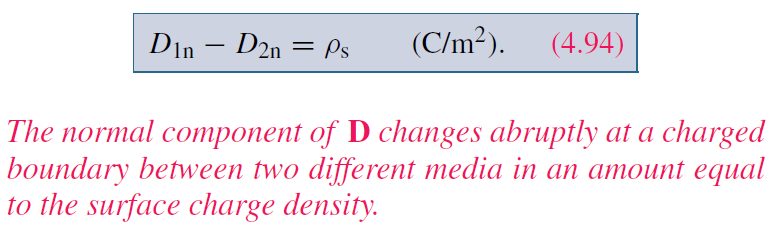 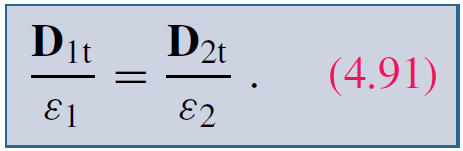 Summary of Boundary Conditions
Remember E = 0 in a good conductor
Conductors
Net electric field inside a conductor is zero
Field Lines at Conductor Boundary
At conductor boundary, E field direction is always perpendicular to conductor surface
Capacitance
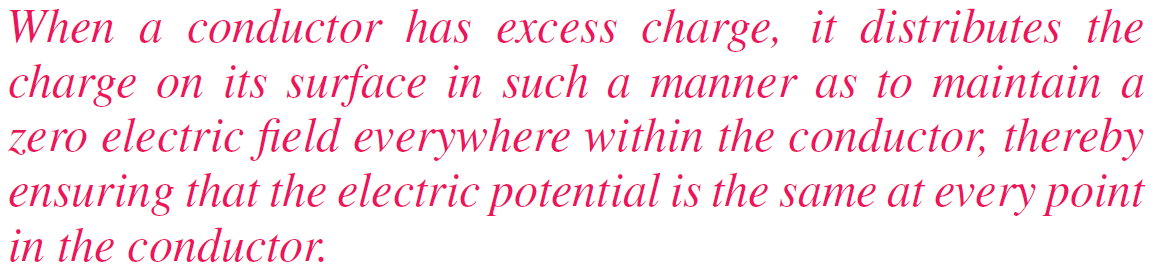 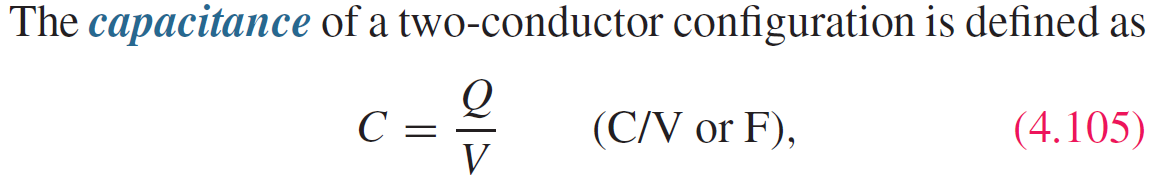 Capacitance
For any two-conductor configuration:
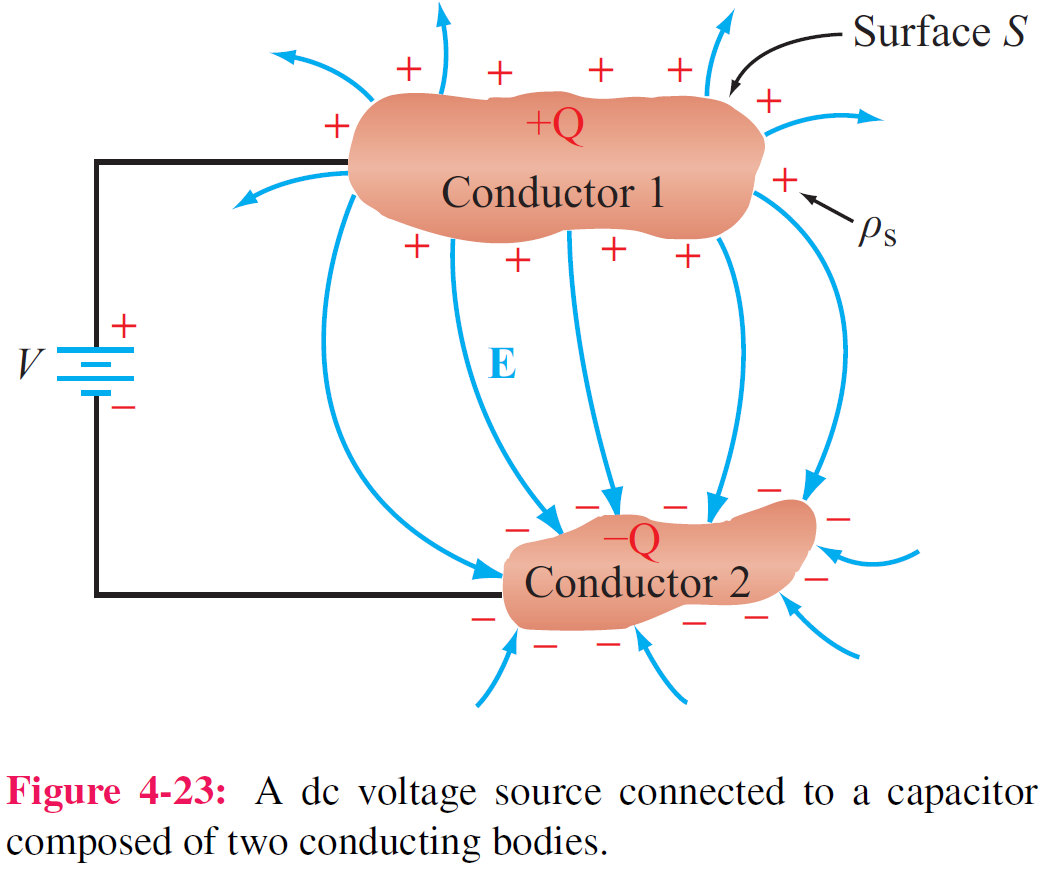 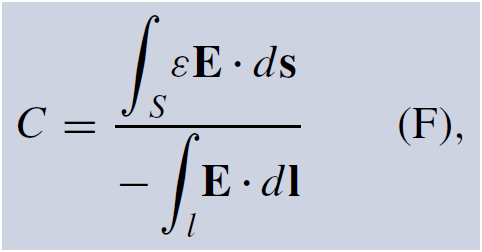 For any resistor:
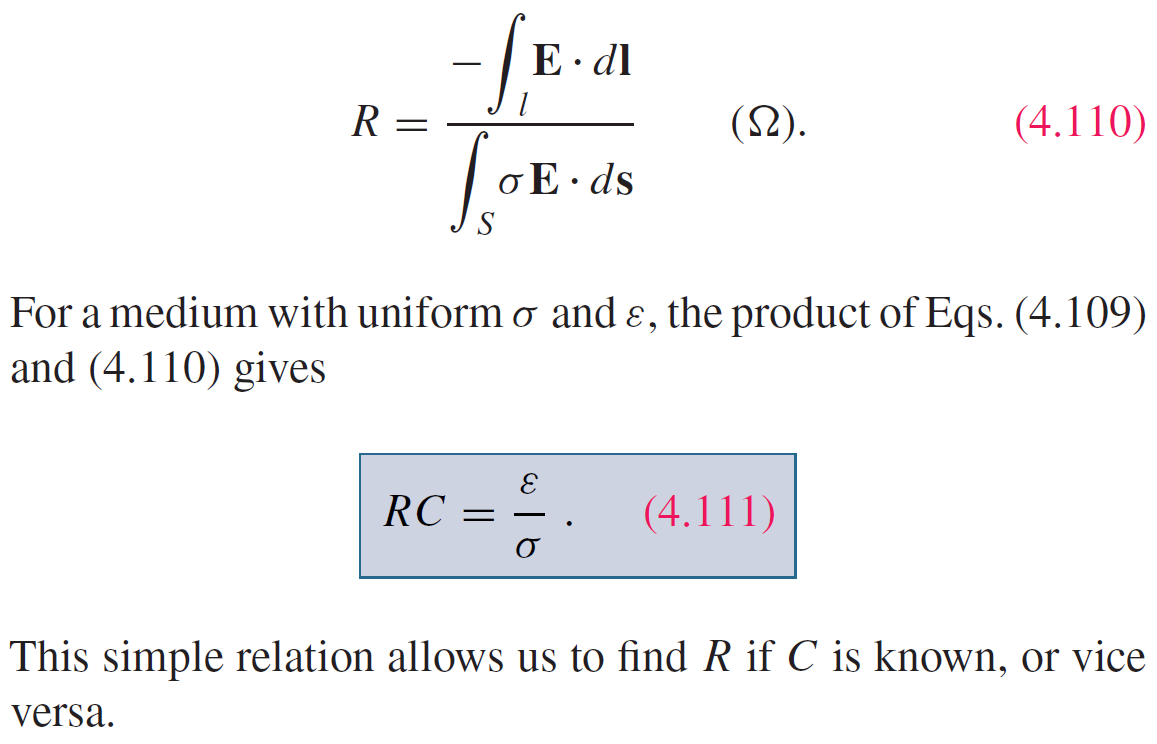 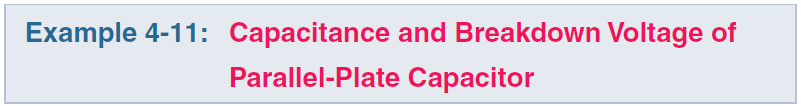 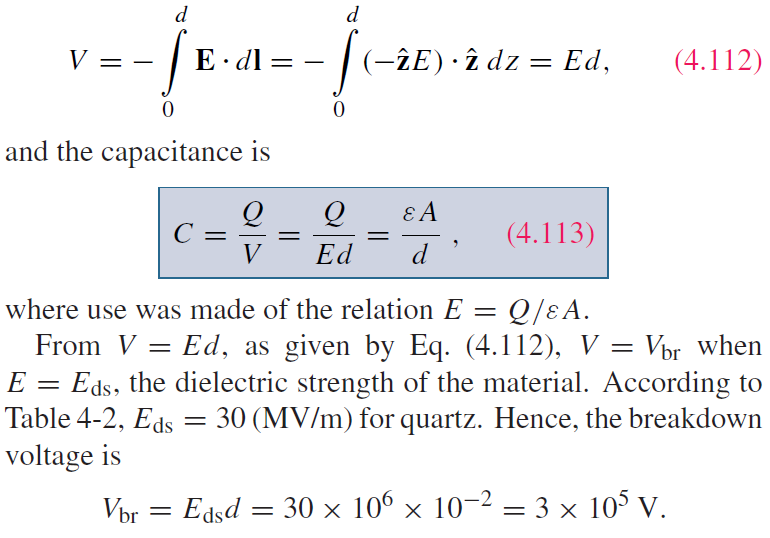 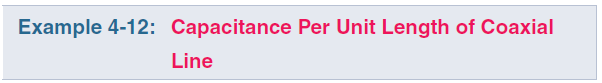 Application of Gauss’s law gives:
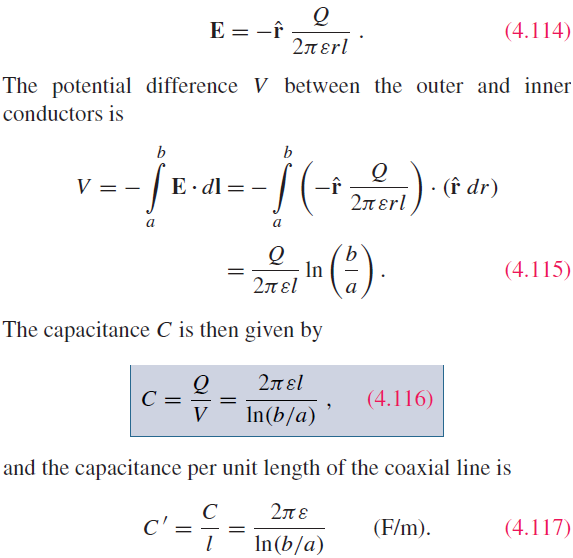 Q is total charge on inside of outer cylinder, and –Q is on outside surface of inner cylinder
Tech Brief 8:  Supercapacitors
For a traditional parallel-plate capacitor, what is the maximum attainable energy density?
Mica has one of the highest dielectric strengths ~2 x 10**8 V/m. 
If we select a voltage rating of 1 V and a breakdown voltage of 2 V (50% safety), this will require that d be no smaller than 10 nm. 
For mica,  = 60 and  = 3 x 10**3 kg/m3 .

Hence:

W = 90 J/kg = 2.5  x10**‒2 Wh/kg.

By comparison, a lithium-ion battery has 
W = 1.5 x 10**2 Wh/kg, almost 4 orders of magnitude greater
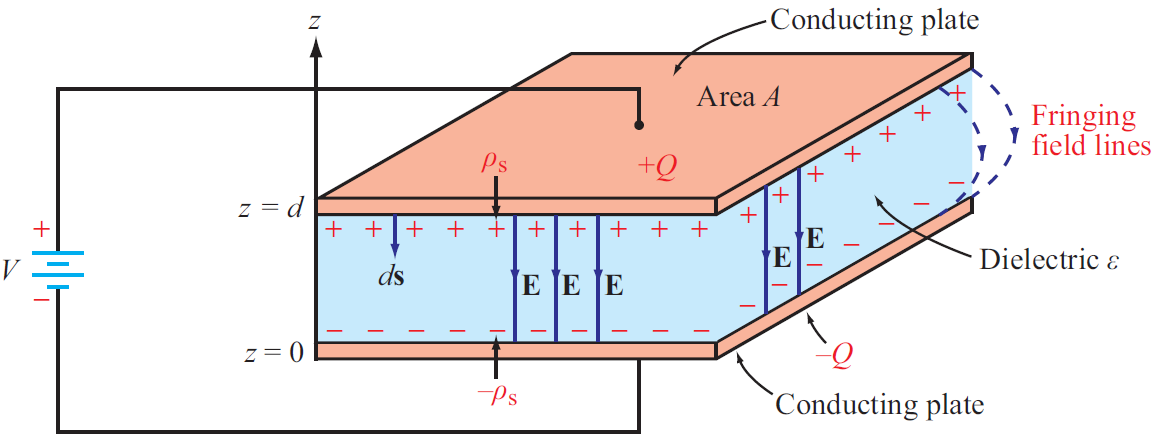 Energy density  is given by:
 = permittivity of insulation material
V = applied voltage
 = density of insulation material
d = separation between plates
A supercapacitor is a “hybrid” battery/capacitor
Users of Supercapacitors
Energy Comparison
Electrostatic Potential Energy
Electrostatic potential energy density (Joules/volume)
Energy stored in a capacitor
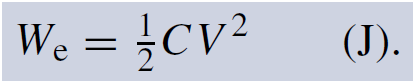 Total electrostatic energy stored in a volume
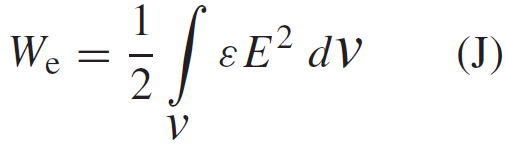 Image Method
Image method simplifies calculation for E and V due to charges near conducting planes.

For each charge Q, add an image charge –Q
Remove conducting plane
Calculate field due to all charges
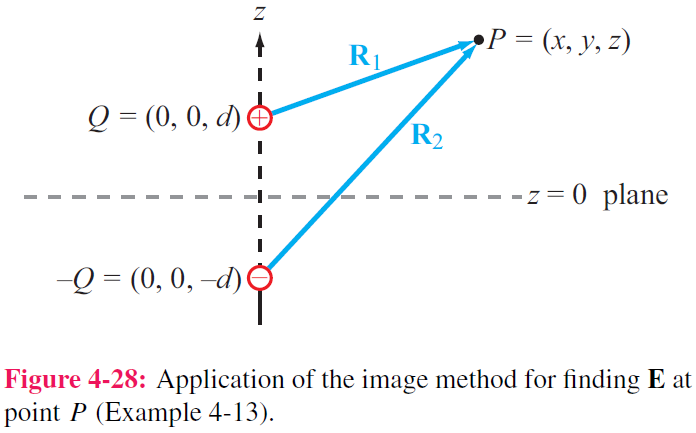 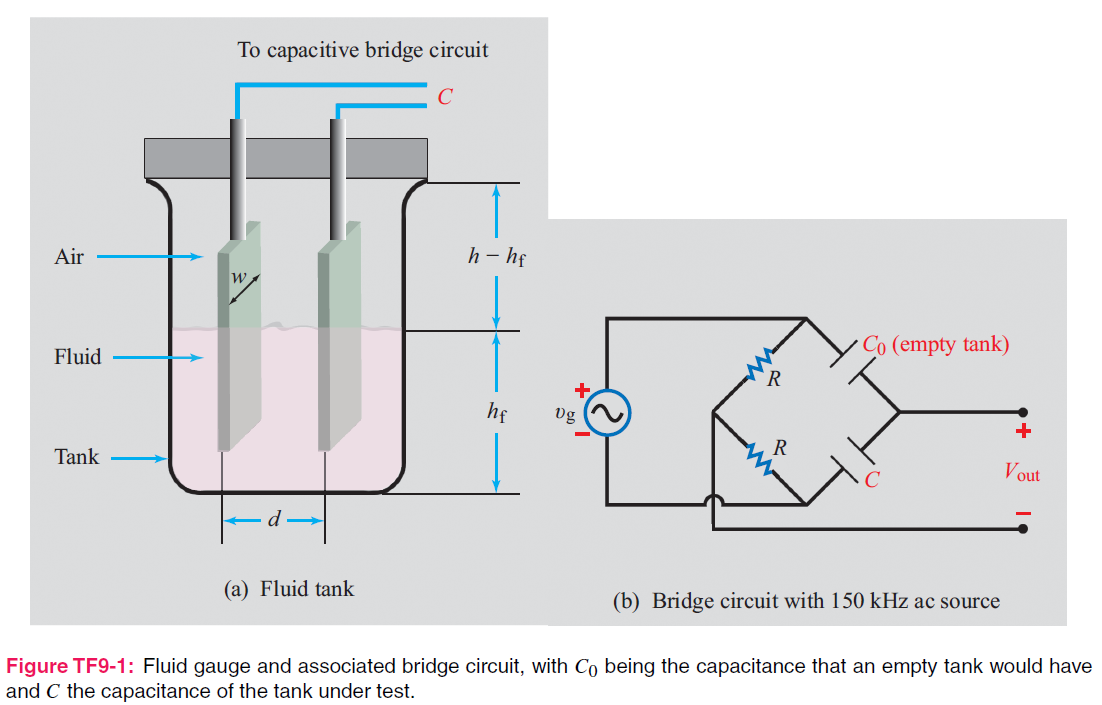 Tech Brief 9: Capacitive Sensors
Humidity Sensor
Pressure Sensor
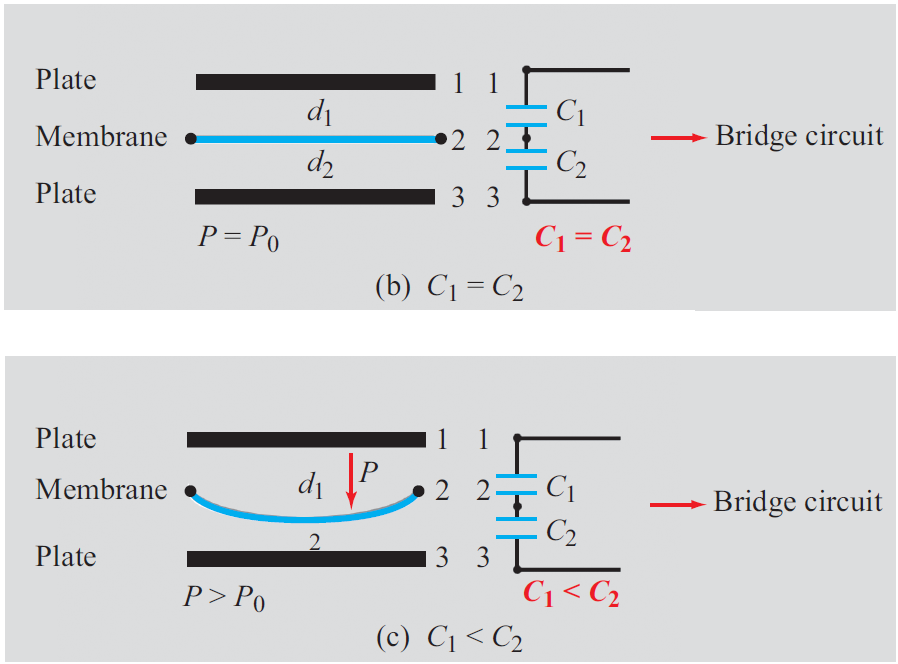 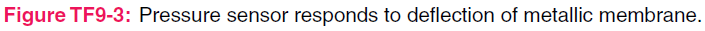 Planar capacitors
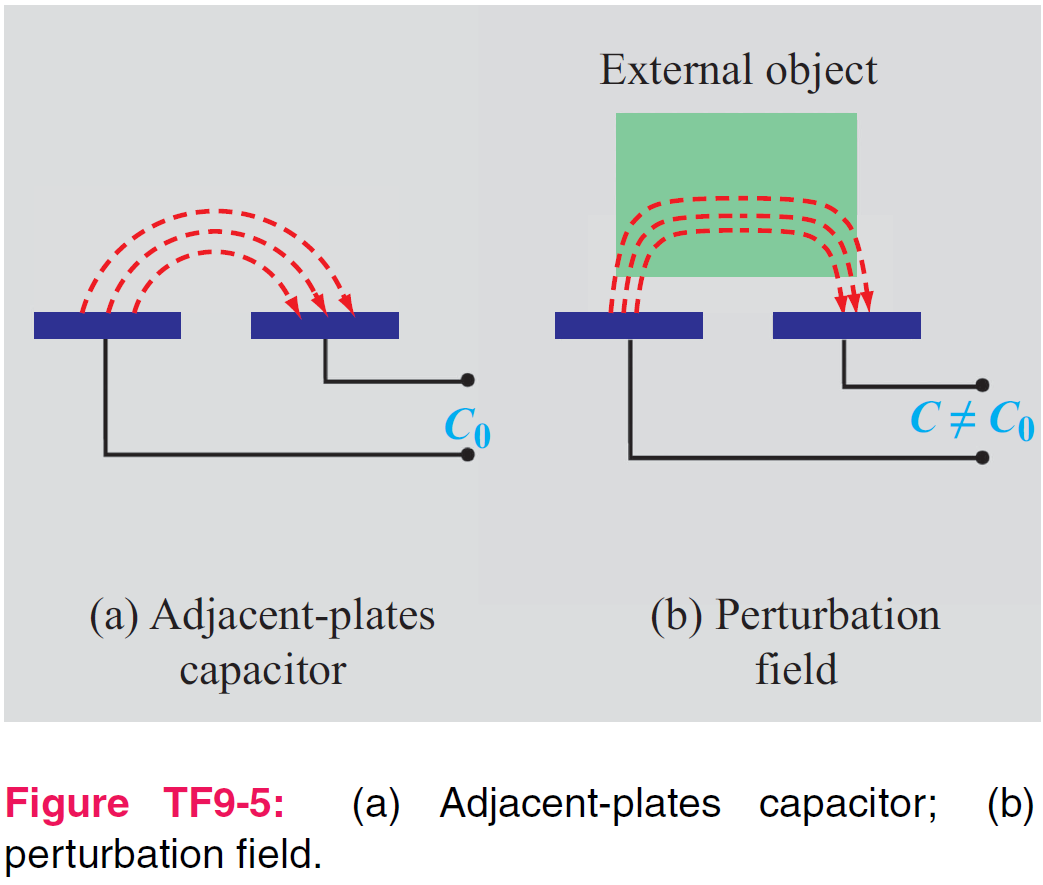 Fingerprint Imager
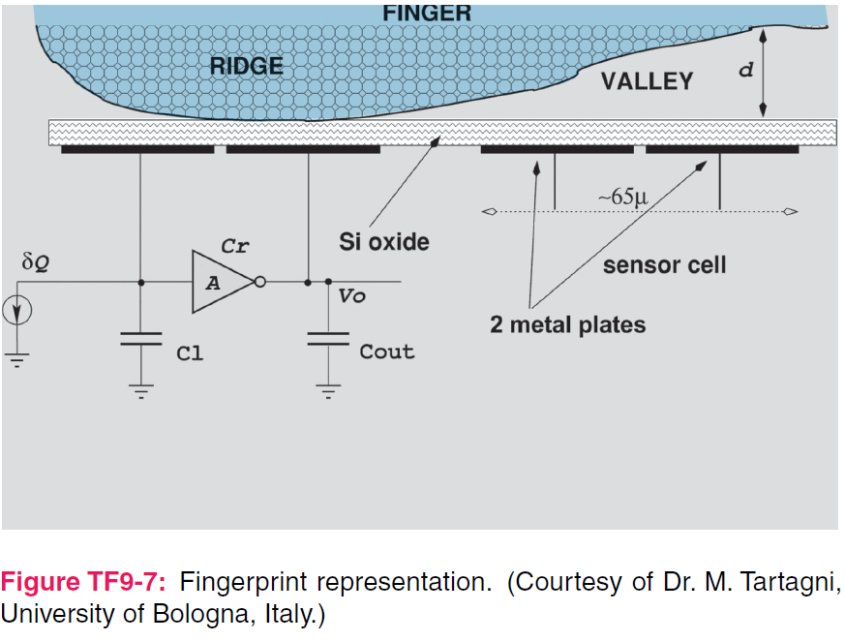 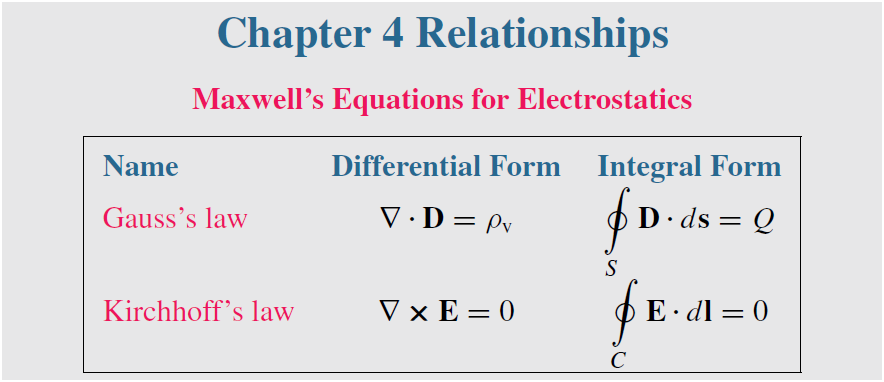